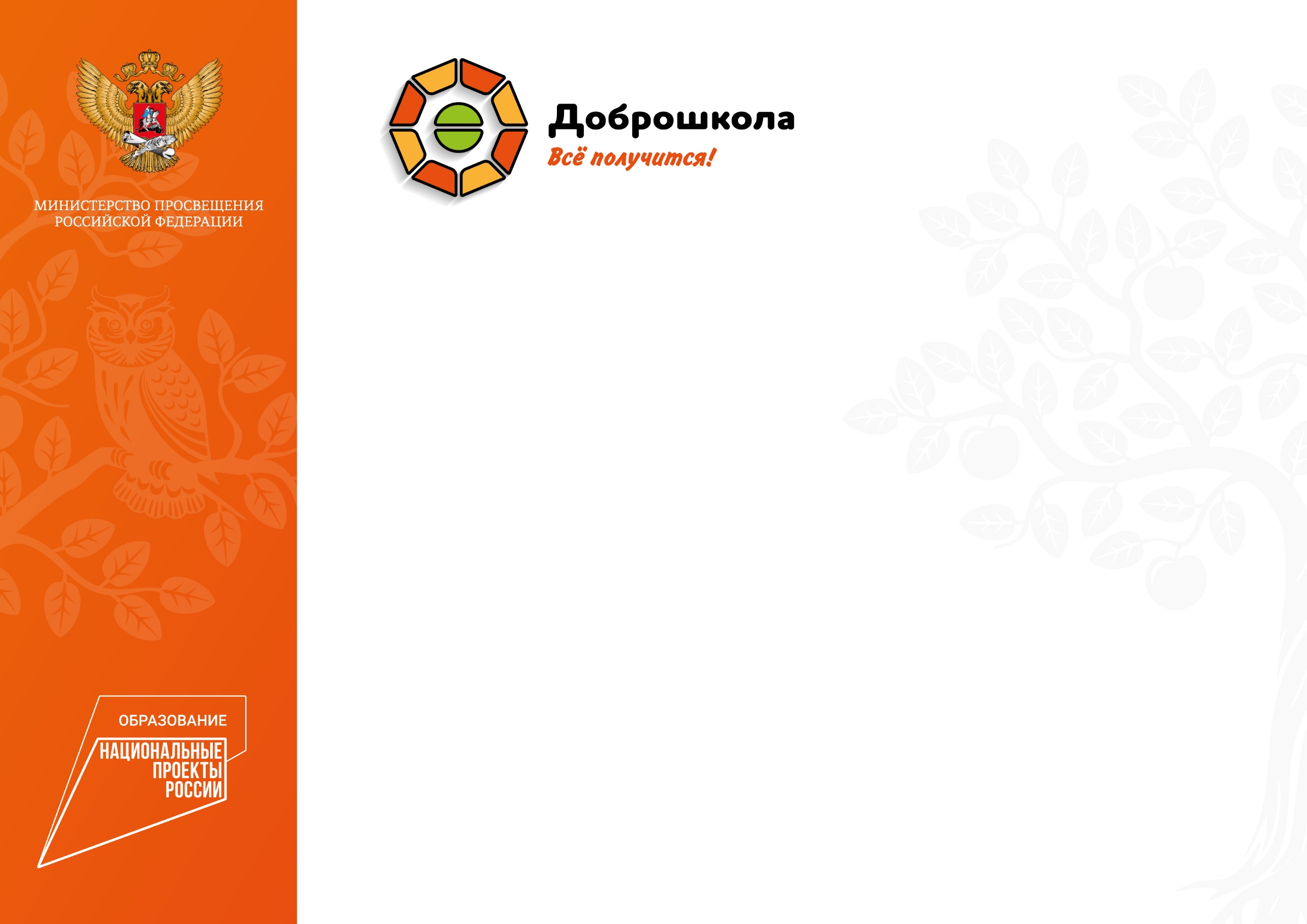 Название презентации
Организационно-методическое обеспечение реализации федерального проекта «Современная школа» 
национального проекта «Образование», 
направленного на поддержку образования обучающихся 
с ограниченными возможностями здоровья 
посредством обновления материально-технической базы 
в отдельных общеобразовательных организациях в 2024 г.
Дополнительная информация (подзаголовок, лектор, …)
01.01.2021
224 января 2024 г. г.
ФП «Современная школа» НП «Образование».
Мероприятие по поддержке образования ОВЗ
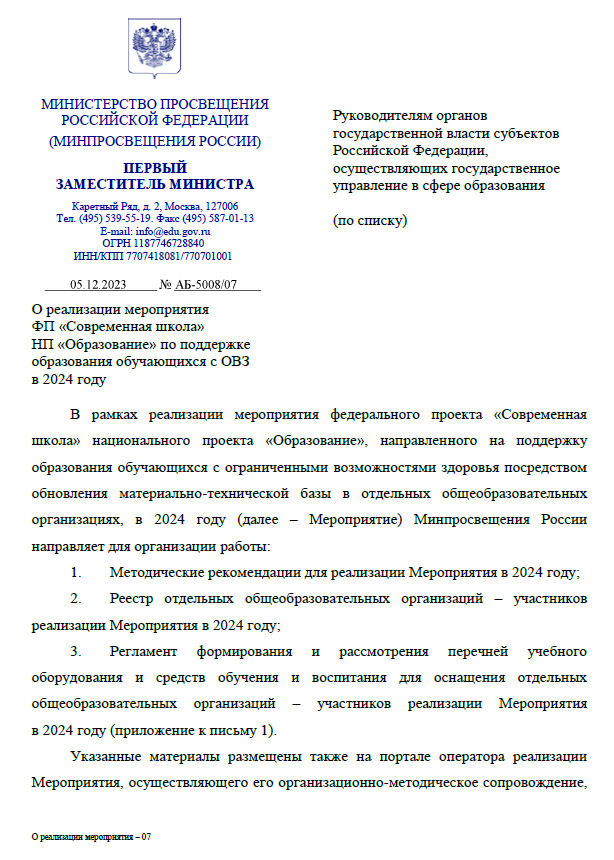 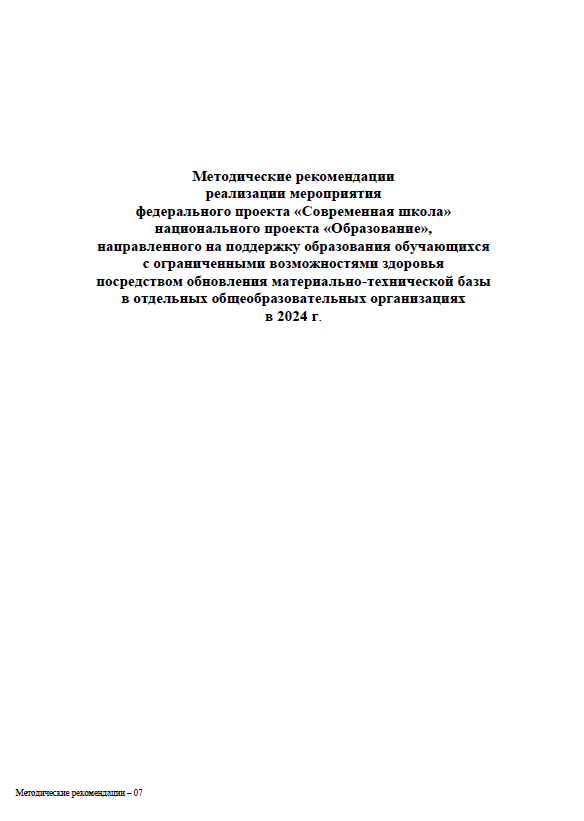 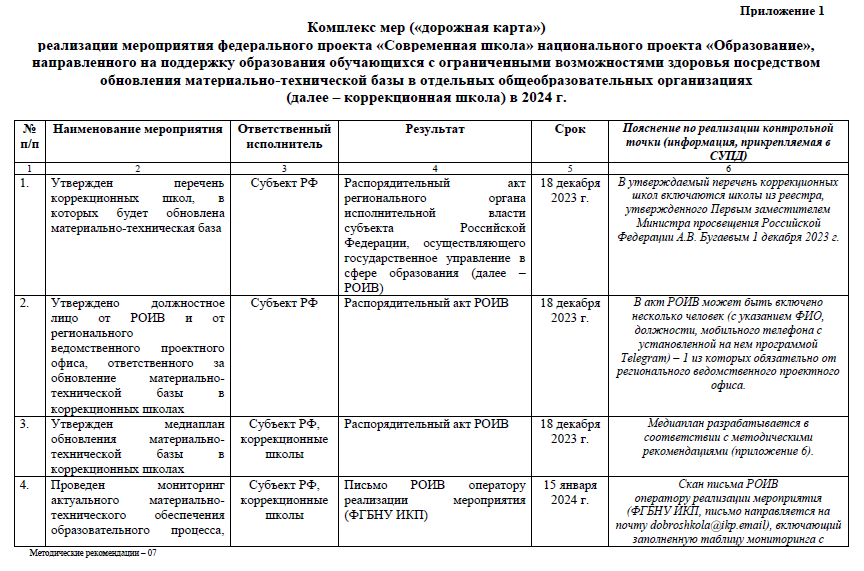 АБ-5008/07 от 05.12.2023 г.
О реализации мероприятия
Оператор реализации мероприятия – ФГБНУ «Институт коррекционной педагогики»
https://ikp-rao.ru/meropriyatie-federalnogo-proekta-sovremennaya-shkola-nacionalnogo-proekta-obrazovanie/
Реализация мероприятия ФП «Современная школа» НП «Образование», направленного на поддержку образования обучающихся с ОВЗ в 2024 г.
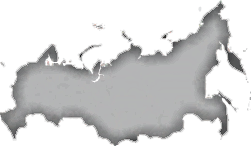 18
субъектов РФ
Цель реализации:
обновление подходов к образованию обучающихся с ограниченными возможностями здоровья, с инвалидностью, его содержания, формирование новых моделей организации образовательного процесса через модернизацию инфраструктуры и изменение функций отдельных общеобразовательных организаций
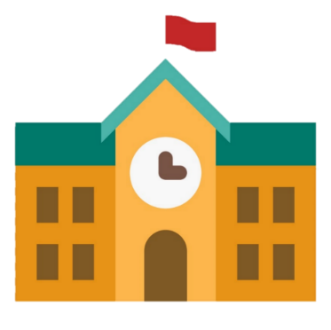 124
коррекционные 
школы
Оператор реализации мероприятия – ФГБНУ «Институт коррекционной педагогики» ссылка на размещенные материалы 
https://ikp-rao.ru/meropriyatie-federalnogo-proekta-sovremennaya-shkola-nacionalnogo-proekta-obrazovanie/
Реализация мероприятия ФП «Современная школа» НП «Образование»,  направленного на поддержку образования обучающихся с ОВЗ в 2024 г.
Обновление оборудования/оснащение учебных кабинетов, помещений/мастерских для реализации предметной области «Технология», проведения групповых и индивидуальных коррекционных занятий в целях обеспечения качественного преемственного, учитывающего особые образовательные потребности и индивидуальные возможности обучающихся образования, возможности профессиональной самореализации:
помещений/мастерских для реализации предметной области «Технология»;
помещений для психолого-педагогического сопровождения и коррекционной работы с обучающимися с ОВЗ; 
помещений и учебных кабинетов для реализации основных общеобразовательных  и дополнительных общеобразовательных программ; 
медиа пространства (медиа-центра/ библиотеки);
издательских центров/ мини-типографий для подготовки малотиражных изданий учебной литературы и графических пособий рельефно-точечным шрифтом Л. Брайля
Оператор реализации мероприятия – ФГБНУ «Институт коррекционной педагогики» ссылка на размещенные материалы 
https://ikp-rao.ru/meropriyatie-federalnogo-proekta-sovremennaya-shkola-nacionalnogo-proekta-obrazovanie/
Реализация мероприятия ФП «Современная школа» НП «Образование»,  направленного на поддержку образования обучающихся с ОВЗ в 2024 г.
Особенности реализации мероприятия:
- переформатирование процесса трудового обучения – введение новых профилей трудового обучения; обновление материально-технической базы существующих, изменение содержания образования по предметной области «Технология»
- изменение функции отдельной общеобразовательной организации, которая становится консультативно-методическим (ресурсным) центром, оказывающим методическую помощь педагогическим работникам общеобразовательных (инклюзивных) организаций, психолого-педагогическую помощь детям и их родителям
Отдельно стоит задача при реализации предметной области «Технология» и дальнейшего профессионального становления учитывать уровень интеллектуального развития, степень самостоятельности, направленность интересов, характер сопутствующих заболеваний, динамику состояния здоровья обучающихся с точки зрения рационального выбора профессионально-личностного пути
Фирменный стиль реализации мероприятия
ФП «Современная школа» НП «Образование», 
направленного на поддержку образования
обучающихся с ОВЗ – «ДОБРОШКОЛА»
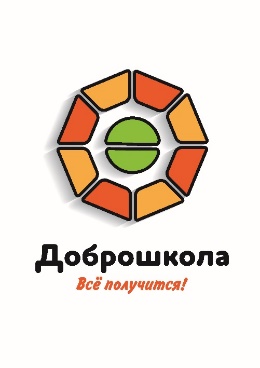 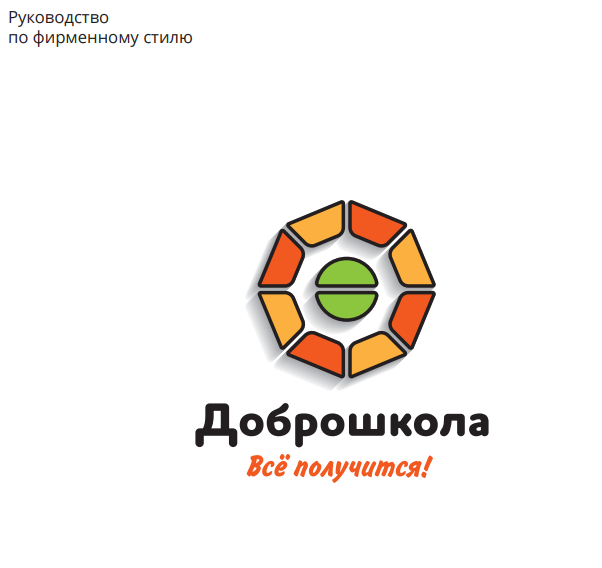 !
При проведении организационных мероприятий  необходимым условием является использование фирменного стиля «Доброшкола»
https://ikp-rao.ru/meropriyatie-federalnogo-proekta-sovremennaya-shkola-nacionalnogo-proekta-obrazovanie/
Руководство по дизайну образовательного пространства
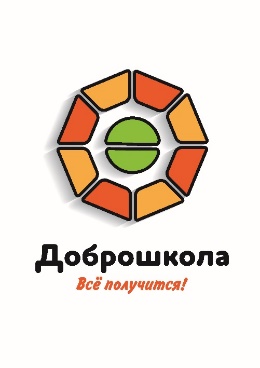 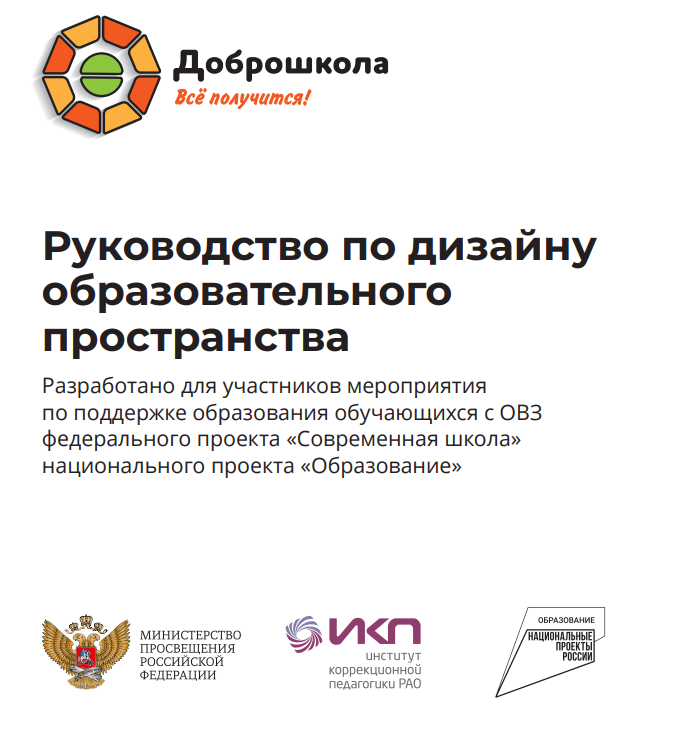 !
При разработке дизайн-проектов целесообразно использование руководства по дизайну образовательного пространства
https://ikp-rao.ru/meropriyatie-federalnogo-proekta-sovremennaya-shkola-nacionalnogo-proekta-obrazovanie/
Дорожная карта реализации мероприятия федерального проекта «Современная школа» национального проекта «Образование», направленного на поддержку образования обучающихся 
с ОВЗ в 2024 г.
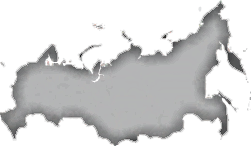 18
субъектов РФ
Составлен список ответственных за реализацию мероприятия от органов
государственной власти субъектов РФ в сфере образования - 18 декабря 2023 г., в СУПД - акт РОИВ;

2) Составлен список ответственных за реализацию мероприятия от школ (директор или его заместитель) – письмо в рабочем порядке на почту dobroshkola@ikp.email;

3) В каждом субъекте Российской Федерации утвержден реестр отдельных общеобразовательных организаций – участников реализации мероприятия  в 2024 году – 18 декабря 2023 г., в СУПД – акт РОИВ и скан реестра;

4) Утвержден медиаплан обновления материально-технической базы
 в отдельных общеобразовательных организациях – участниках
реализации мероприятия в 2024 году – 
18 декабря 2023 г., в СУПД  - акт РОИВ и скан медиаплана
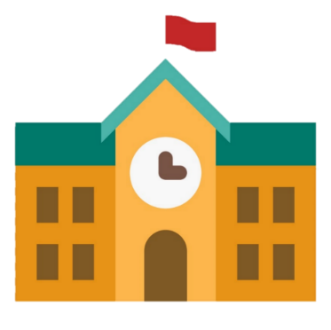 124
коррекционные 
школы
Дорожная карта реализации мероприятия федерального проекта «Современная школа» национального проекта «Образование», направленного на поддержку образования обучающихся 
с ОВЗ в 2024 г.
Медиаплан :
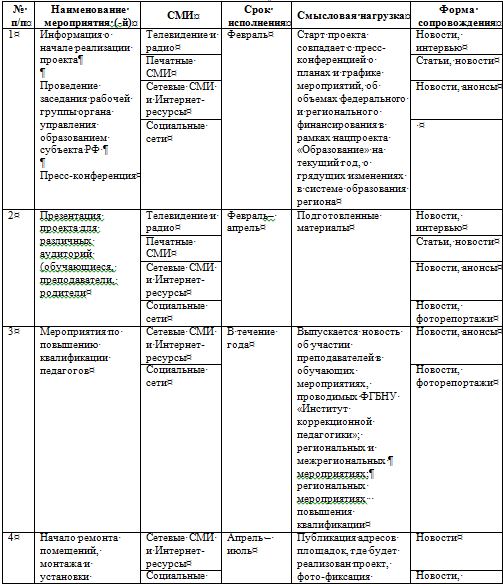 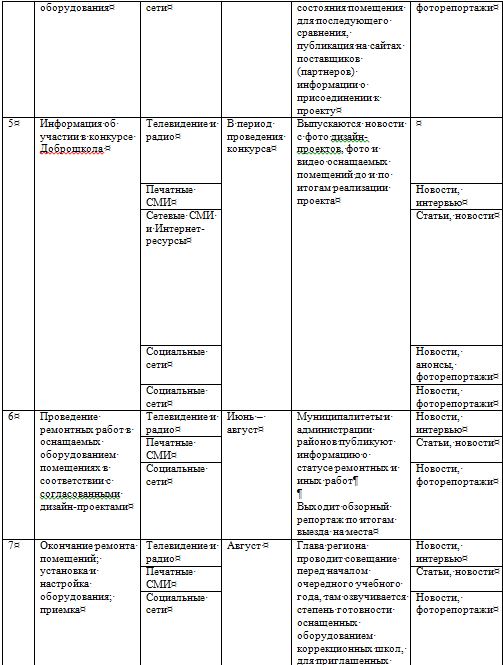 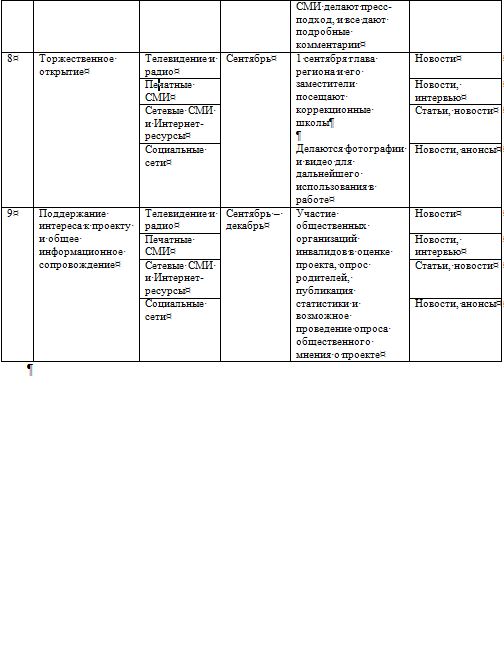 Дорожная карта реализации мероприятия федерального проекта «Современная школа» национального проекта «Образование», направленного на поддержку образования обучающихся 
с ОВЗ в 2024 г.
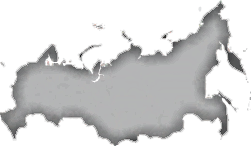 18
субъектов РФ
Каждой участвующей в мероприятии отдельной общеобразовательной организации необходимо:

5) провести мониторинг актуального материально-технического обеспечения образовательного процесса, здоровьесберегающей среды  -  15 января 2024 г., в СУПД – Скан письма РОИВ, включающий заполненную таблицу мониторинга
и аналитическую справку;

6) разработать (актуализировать) программу развития  -  15 января 2024 г., скан письма РОИВ и программу развития;

7) определить необходимый перечень оборудования и средств 
обучения для последующего согласования и закупки -
15 января 2024 г.;
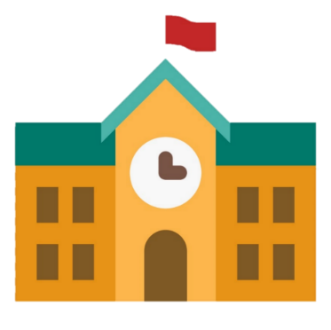 124
коррекционные 
школы
Дорожная карта реализации мероприятия федерального проекта «Современная школа» национального проекта «Образование», направленного на поддержку образования обучающихся 
с ОВЗ в 2024 г.
Мониторинг :
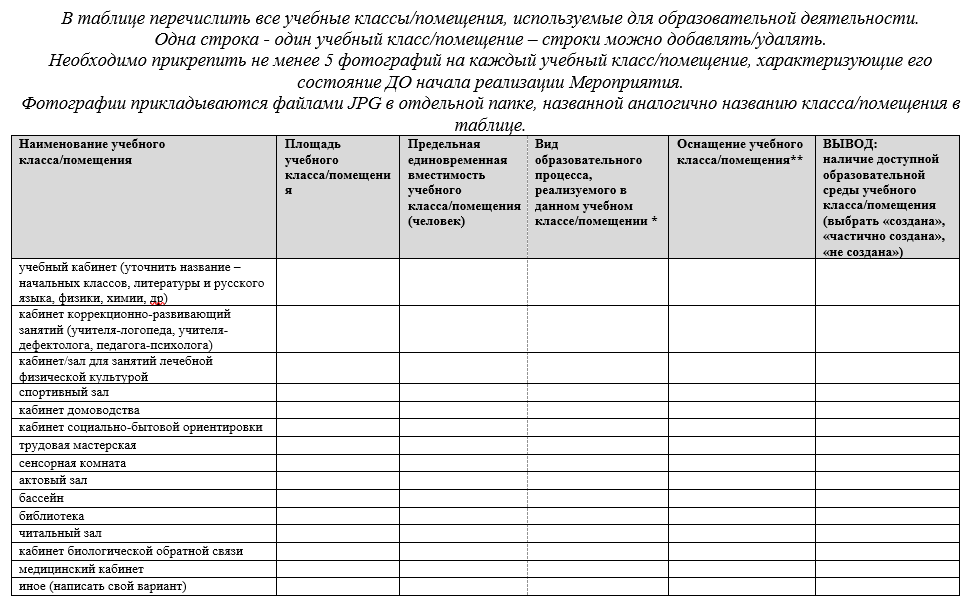 Дорожная карта реализации мероприятия федерального проекта «Современная школа» национального проекта «Образование», направленного на поддержку образования обучающихся 
с ОВЗ в 2024 г.
Программа развития :
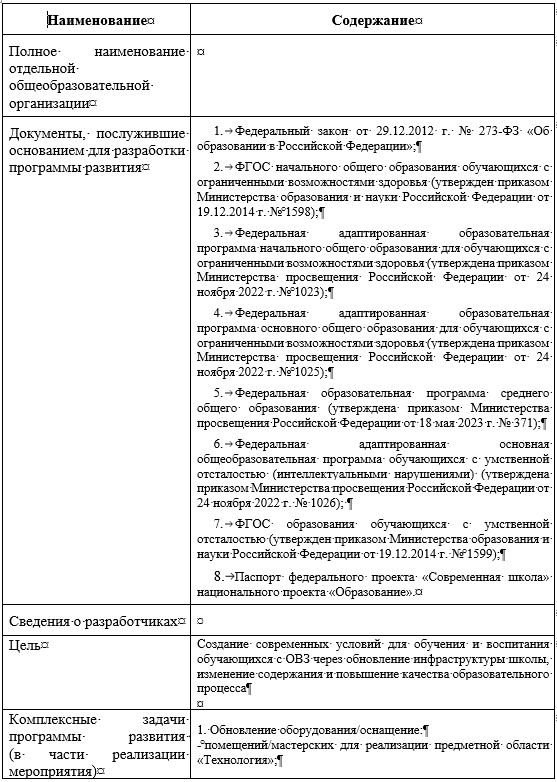 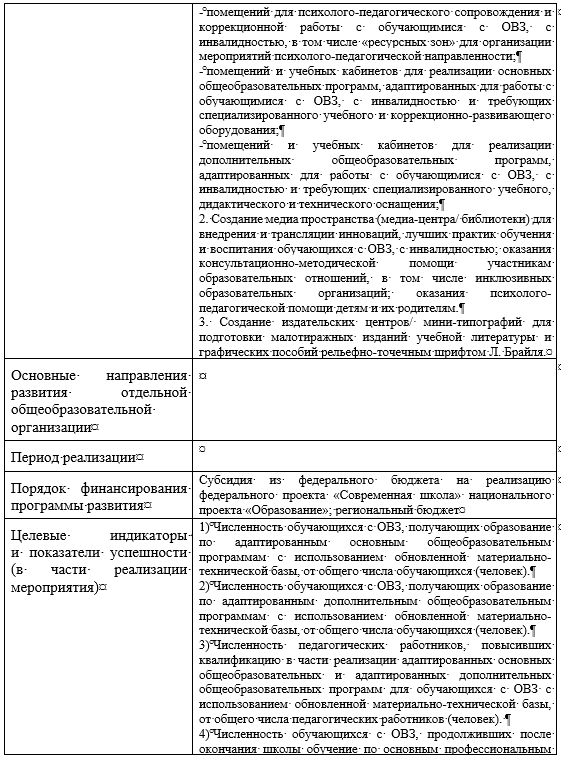 Дорожная карта реализации мероприятия федерального проекта «Современная школа» национального проекта «Образование», направленного на поддержку образования обучающихся 
с ОВЗ в 2024 г.
Программа развития :
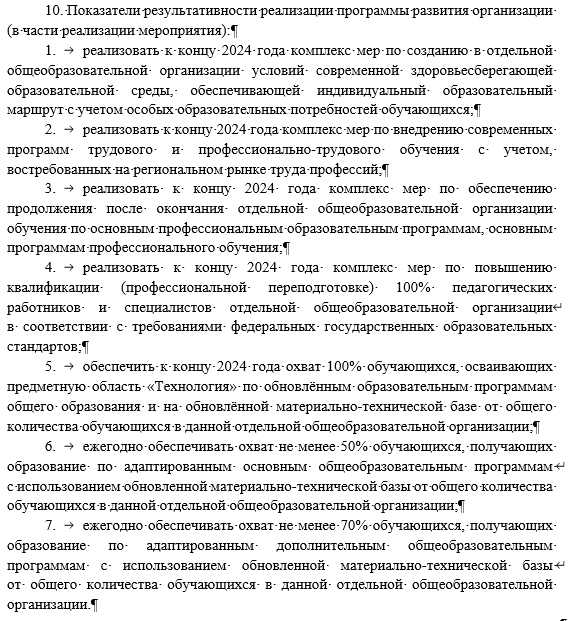 Дорожная карта реализации мероприятия федерального проекта «Современная школа» национального проекта «Образование», направленного на поддержку образования обучающихся 
с ОВЗ в 2024 г.
Инфраструктурный лист :
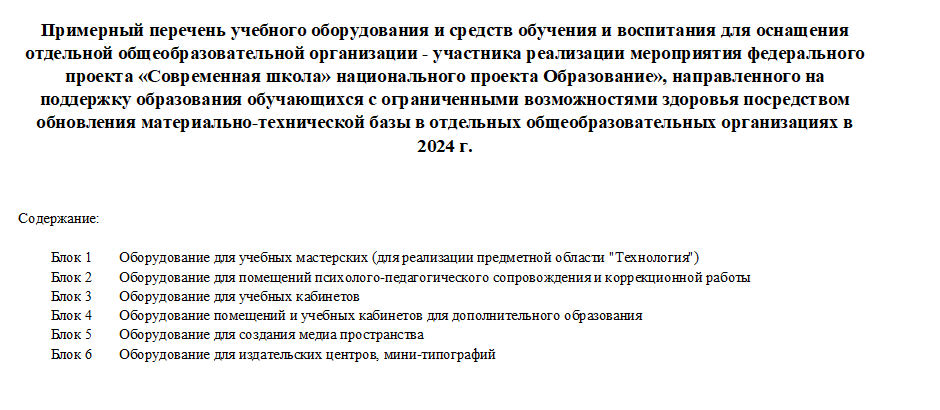 Дорожная карта реализации мероприятия федерального проекта «Современная школа» национального проекта «Образование», направленного на поддержку образования обучающихся 
с ОВЗ в 2024 г.
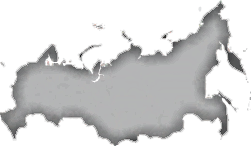 18
субъектов РФ
8) Объявление закупки с учетом согласованных инфраструктурных листов –
12 февраля 2024 г., в СУПД – извещение о проведении первой закупки

9) Разработка и согласование дизайн-проектов оснащаемых оборудованием помещений  -  11 марта 2024 г., скан письма РОИВ на почту dobroshkola@ikp.email

10) Дизайн-проекты оснащаемых помещений коррекционных школ рассмотрены - 15 апреля 2024 г., протокол оператора реализации мероприятия 

11) Доставка, установка, наладка оборудования – 19 августа 2024 г.
(с сентября начинаются выездные проверки специалистами
ведомственного проектного офиса и  оператора)
 
12) Мониторинг оценки качества изменений - 7 октября 2024 г.
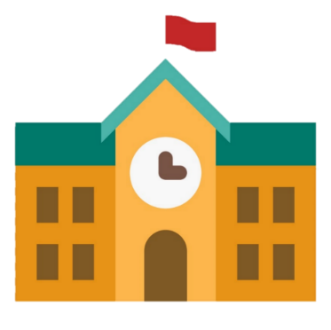 124
коррекционные 
школы
Дорожная карта реализации мероприятия федерального проекта «Современная школа» национального проекта «Образование», направленного на поддержку образования обучающихся 
с ОВЗ в 2024 г.
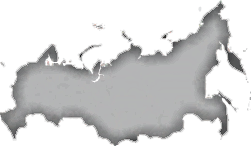 18
субъектов РФ
ОБЯЗАТЕЛЬНОЕ УЧАСТИЕ ВСЕХ ШКОЛ - участников реализации Мероприятия в 2024 г. в конкурсе «Доброшкола»:

I этап конкурса – согласование дизайн-проектов – 11 марта - 15 апреля 2024 г.

II этап конкурса – фото-видео презентации школ по итогам обновления инфраструктуры – 7 октября – ноябрь (дата уточняется) 2024 г.
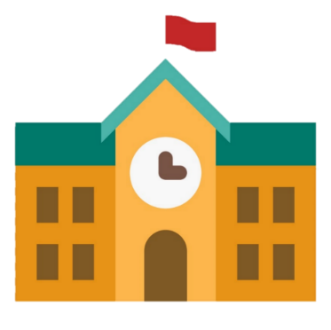 124
коррекционные 
школы
Дорожная карта реализации мероприятия федерального проекта «Современная школа» национального проекта «Образование», направленного на поддержку образования обучающихся 
с ОВЗ в 2024 г.
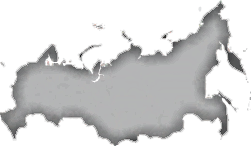 18
субъектов РФ
13) Охват обучающихся коррекционных школ образовательным процессом с использованием закупленного оборудования и средствами обучения и воспитания  -  25 ноября 2024 г., в СУПД - скан письма РОИВ + сканы справок в соответствии с методическими рекомендациями (приложение 8)

14) Охват обучающихся коррекционных школ дополнительными общеобразовательными программами, в том числе с использованием
 закупленного оборудования и средствами обучения и воспитания
 – 25 ноября 2024 г., в СУПД - скан письма РОИВ + сканы справок 
в соответствии с методическими рекомендациями (приложение 9)

15) Проведение обучающих мероприятий (вебинары, семинары,
курсы повышения квалификации) для руководящих и педагогических
Работников  коррекционных школ по вопросам реализации проекта  - 
9 декабря 2024 г., в СУПД – скан письма РОИВ
в соответствии с методическими рекомендациями (приложение 7)
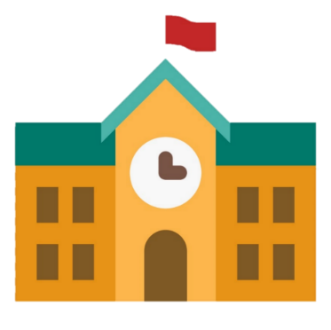 124
коррекционные 
школы
ФП «Современная школа» НП «Образование».
Мероприятие по поддержке образования ОВЗ
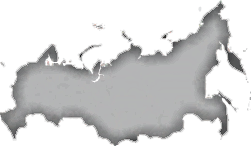 18
субъектов РФ
Мониторинг реализации мероприятия осуществляется посредством Системы управления проектной деятельности – СУПД

Контактные данные оператора реализации мероприятия ФГБНУ «Институт коррекционной педагогики»
+7 977 963-29-71, dobroshkola@ikp.email
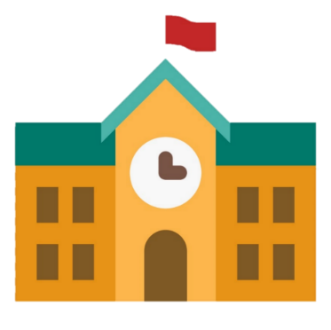 124
коррекционные 
школы